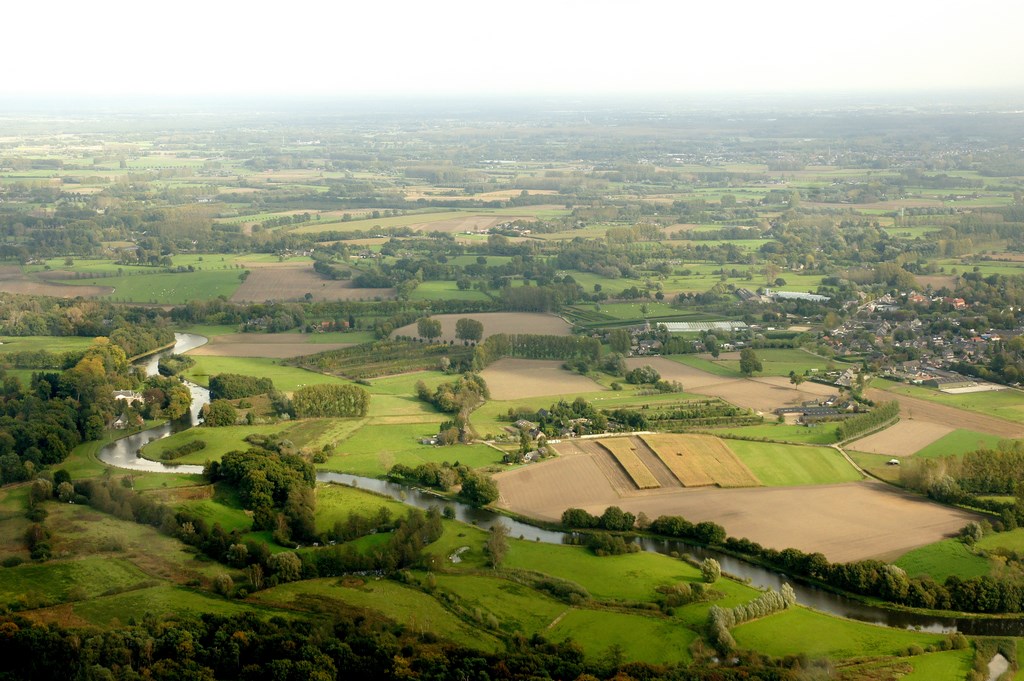 Welkom
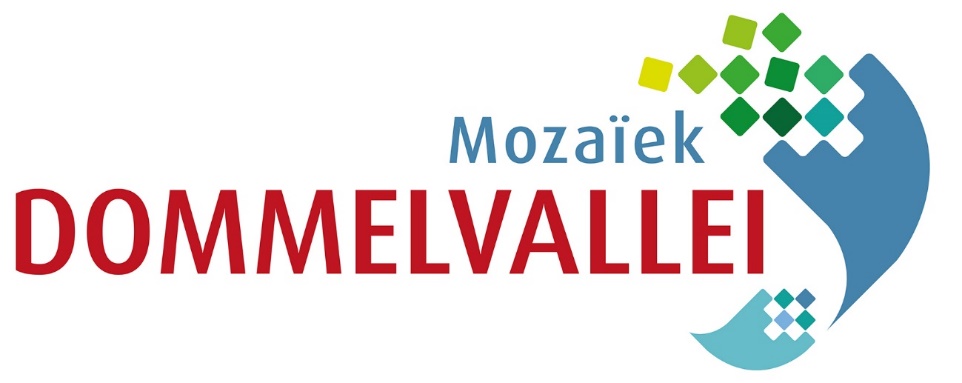 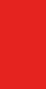 Werkatelier Dommelvallei
Donderdag 16 juni 2016
12.30–17.30 uur
Classic Park, Boxtel
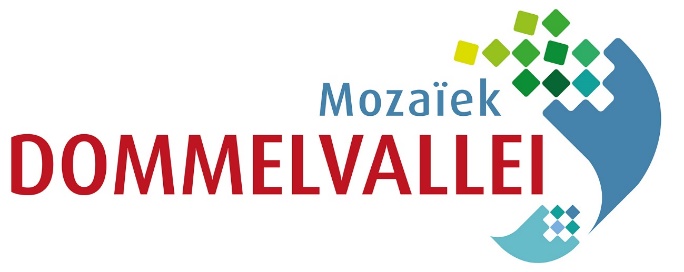 WERKATELIER DOMMELVALLEI
Welkomstwoord

Door Jan Kerkhof
Voorzitter Initiatiefgroep Mozaïek Dommelvallei
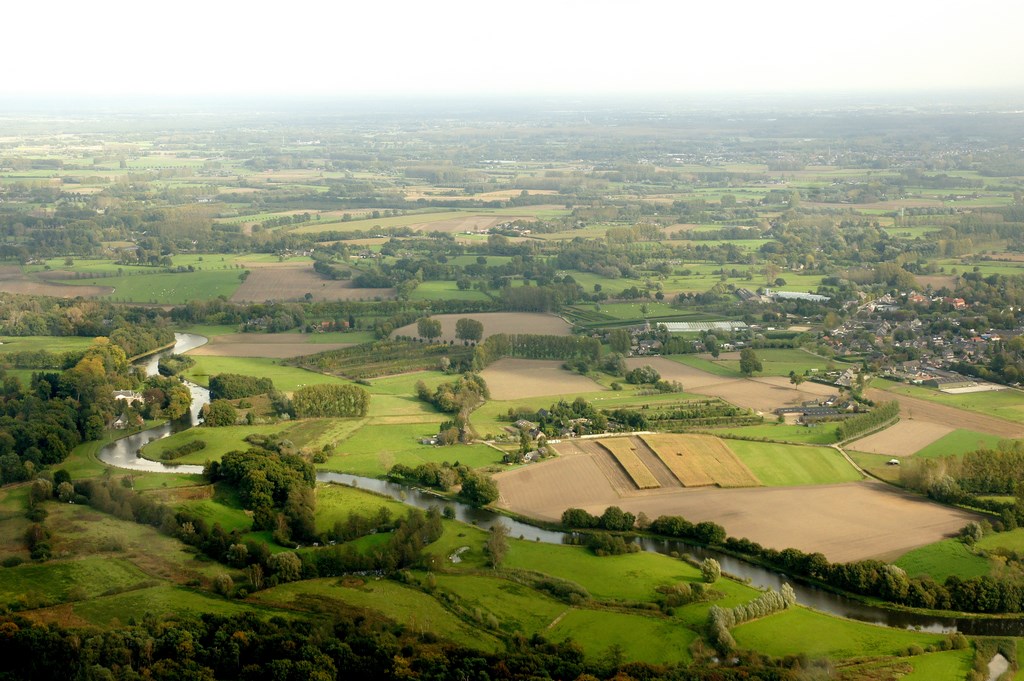 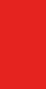 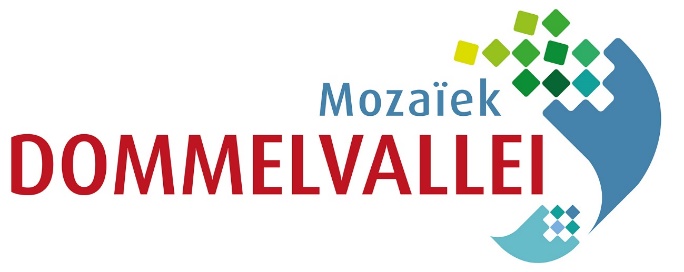 WERKATELIER DOMMELVALLEI
Mozaïek Dommelvallei
Ondertekend Manifest Dommelvallei aangeboden aan Gedeputeerde Staten.
Een regionale aanpak voor ruimtelijke vraagstukken.
Een nieuwe manier van samenwerking tussen inwoners, ondernemers, maatschappelijke organisaties en overheid.
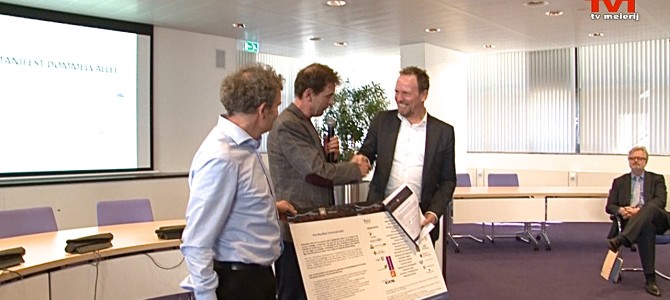 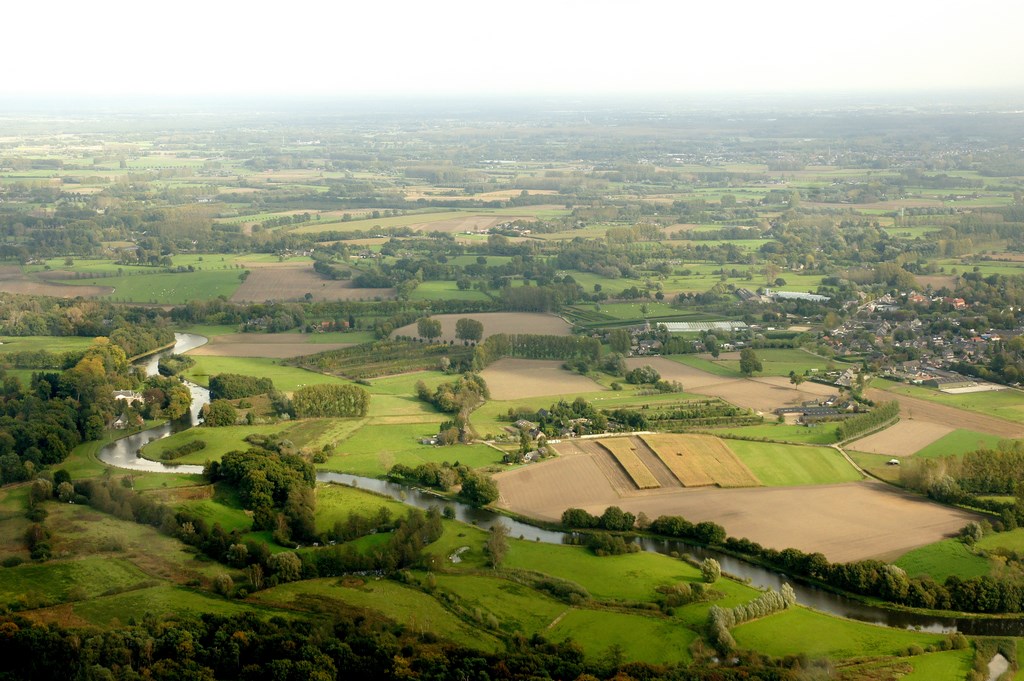 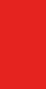 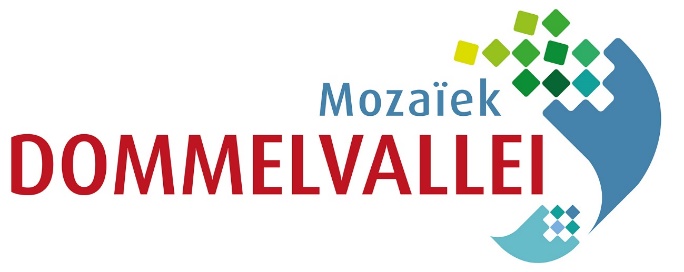 WERKATELIER DOMMELVALLEI
Wat biedt Mozaïek Dommelvallei?
Een dienend netwerk van twintig partijen en een initiatiefgroep van professionele vrijwilligers en ambtenaren.

Begeleiden van initiatiefnemers naar projectuitvoering.

Mogelijk maken van projecten via activeren van netwerk, kennis, experimenteerruimte en middelen.
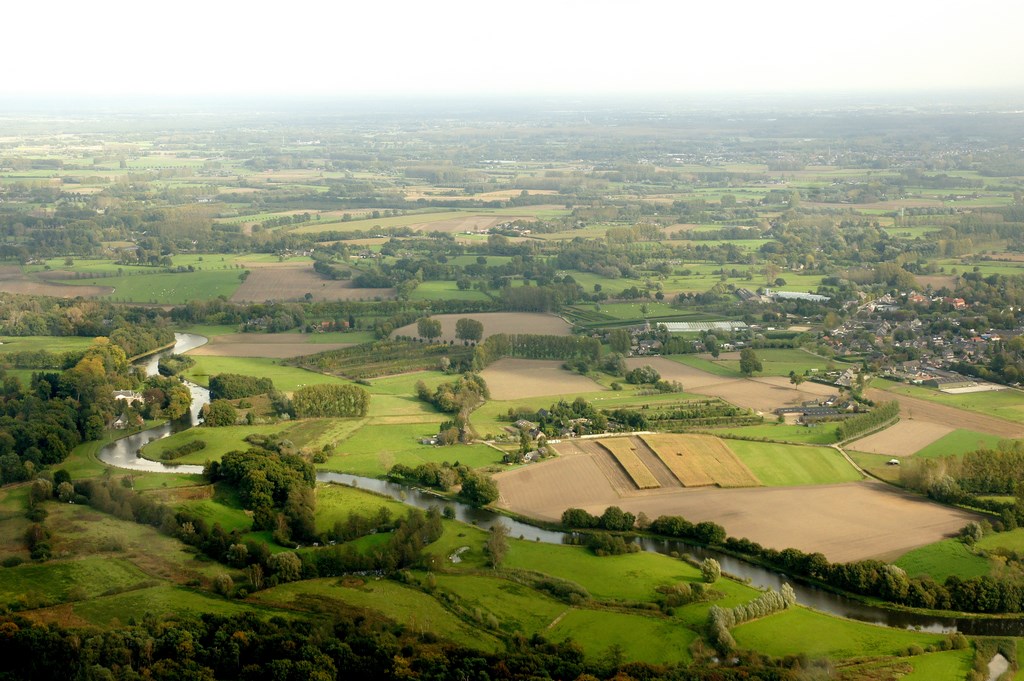 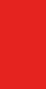 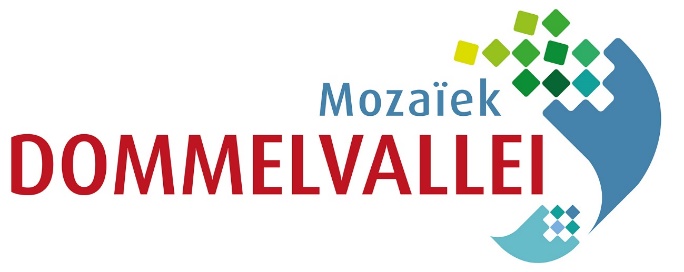 WERKATELIER DOMMELVALLEI
Doel Werkatelier

Inspireren en versterken van de projecten volgens het gedachtegoed van MozaïekBrabant.
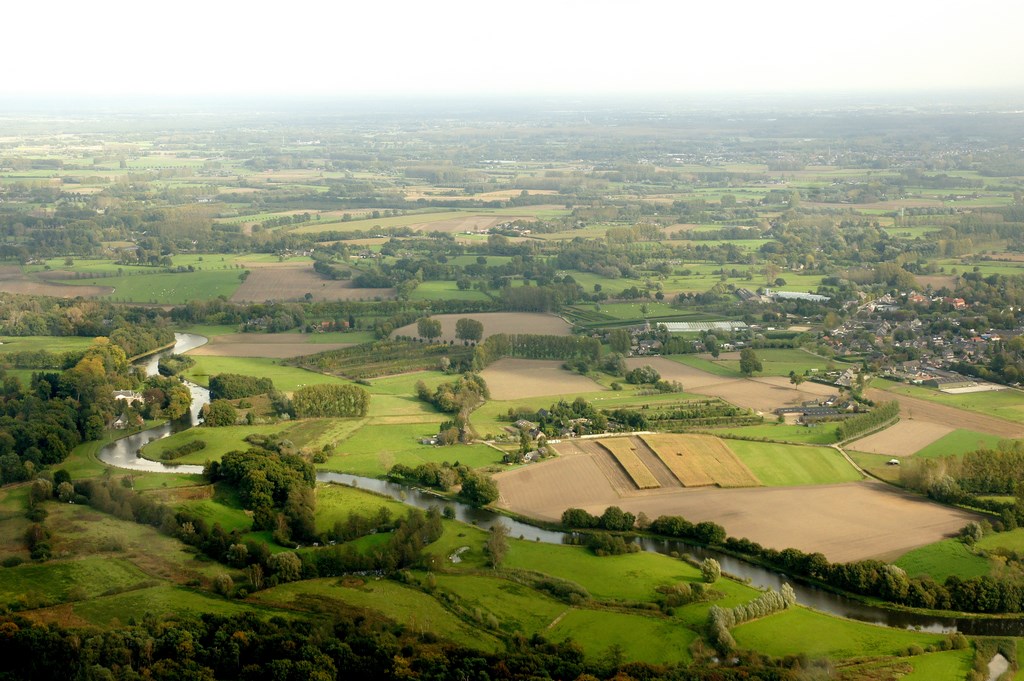 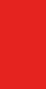 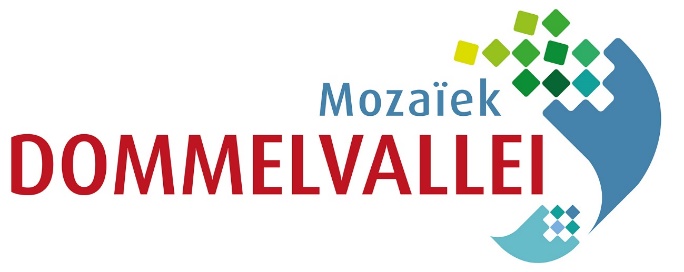 WERKATELIER DOMMELVALLEI
Programma

13.00 uur - Welkomstwoord
Door Jan Kerkhof, voorzitter initiatiefgroep Mozaïek Dommelvallei

13.05 uur – Presentatie over het concept ‘watermachines’Door Floris Alkemade, Rijksbouwmeester

13.20 uur – Korte introductie van de aanwezige vakspecialisten

13.45 uur – Workshops versterking projectinitiatieven (eerste ronde) 
14.30 uur – Wisseling tafels
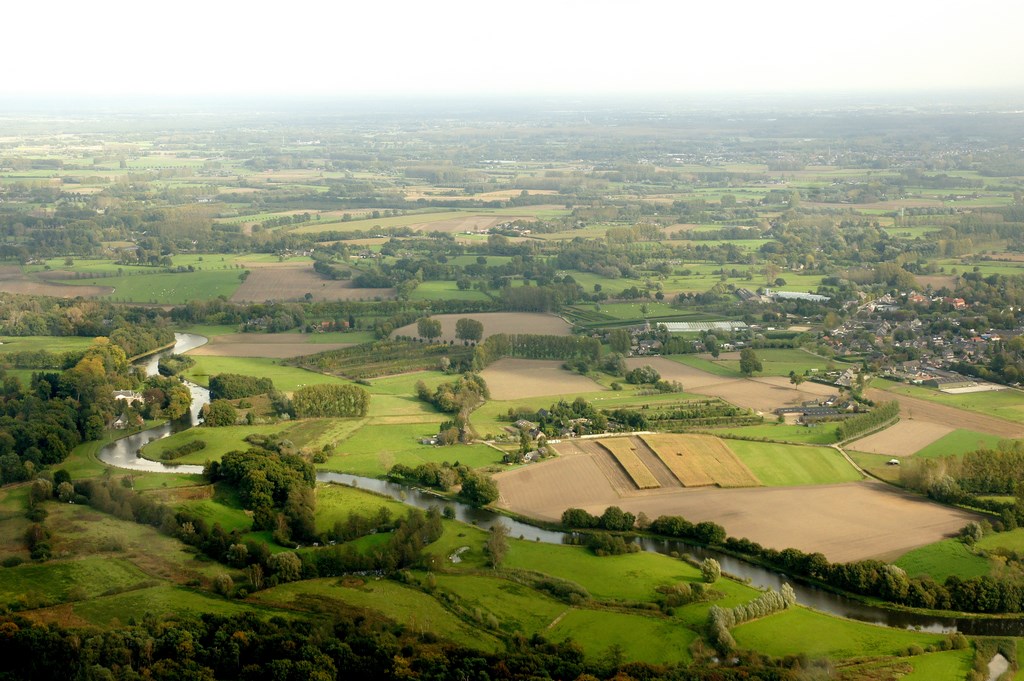 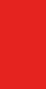 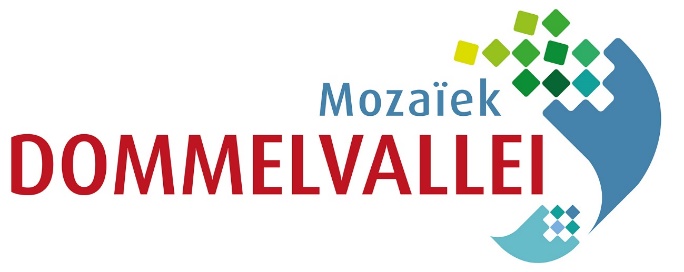 WERKATELIER DOMMELVALLEI
Programma (vervolg)

14.35 uur – Workshops versterking projectinitiatieven (tweede ronde) 

15.20 uur – Pauze

15.40 uur – Workshops versterking projectinitiatieven (derde ronde) 

16.25 uur – AfsluitingReflectie door Floris Alkemade
Vervolgstappen door Jan Kerkhof

16.40 - Naborrelen met mogelijk bezoek aan Kennismarkt
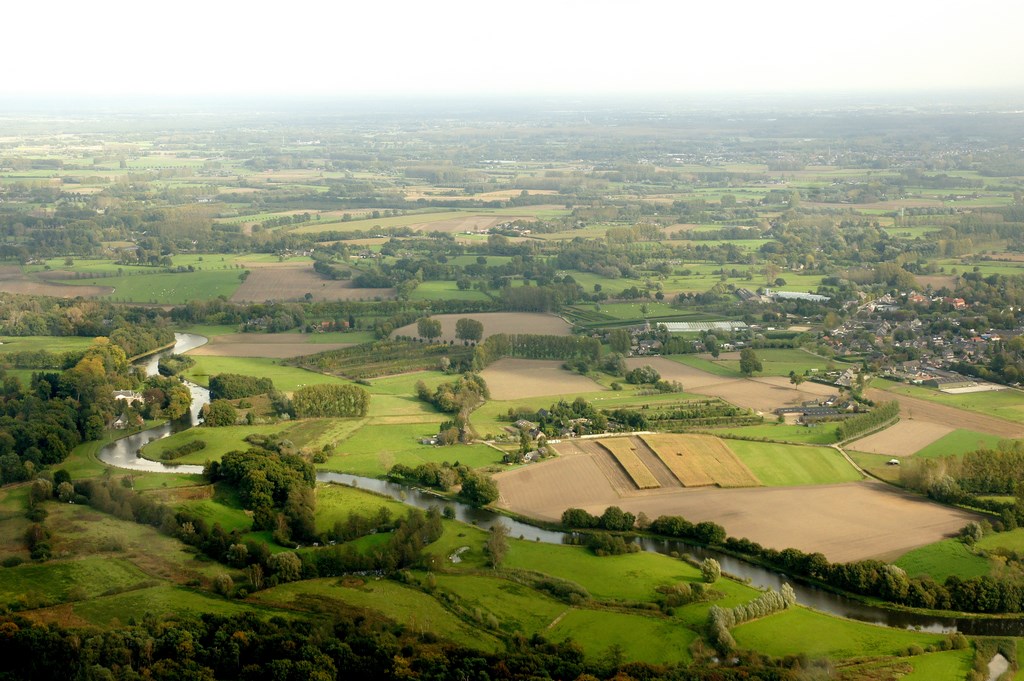 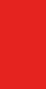 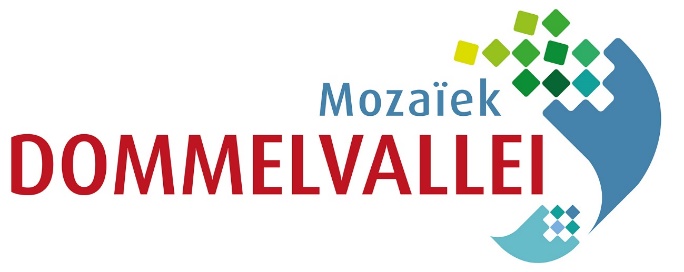 WERKATELIER DOMMELVALLEI
Uitvoeringsprogramma
Gericht op inzet bestuurlijke kracht en kennis van netwerk, inclusief provincie.

Gericht op experimenteerruimte

Gericht op integrale inzet van financiële stromen.
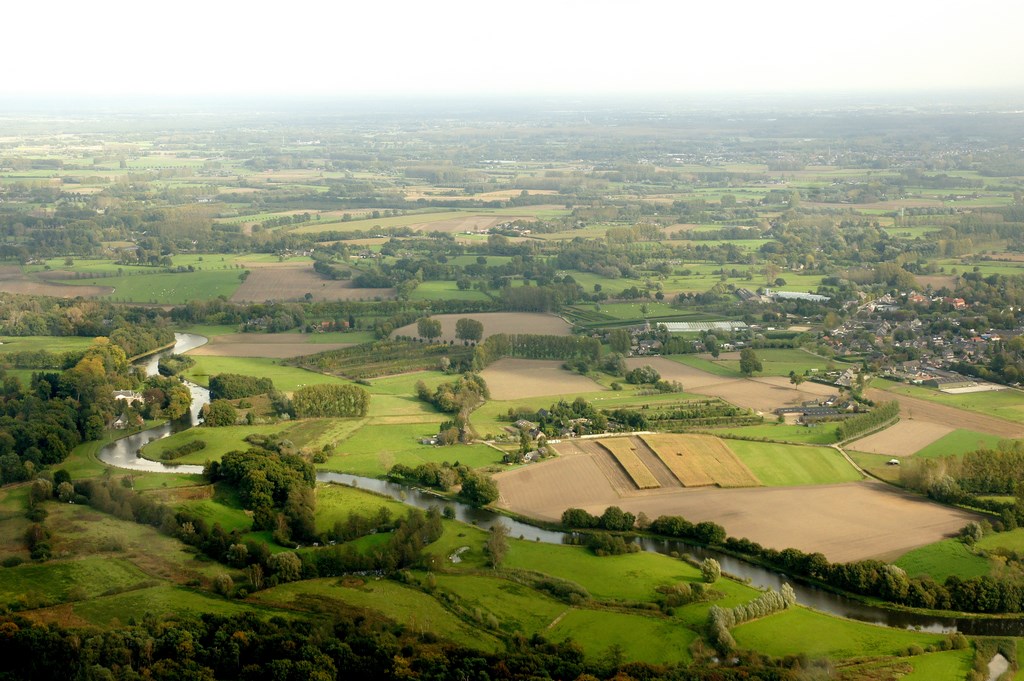 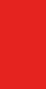 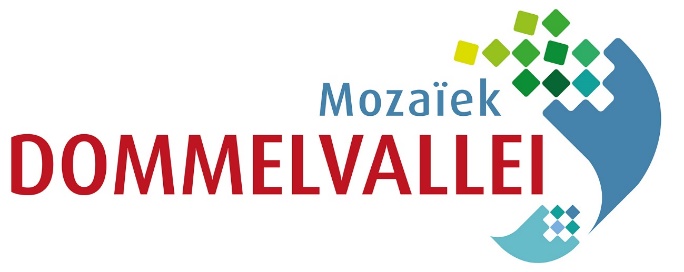 WERKATELIER DOMMELVALLEI
Op naar het uitvoeringsprogramma
Uitwerking van projecten.

Zoveel mogelijk projecten uitvoeringsgereed op 1 september!

Ook na 1 september door, gericht op de lange termijn.
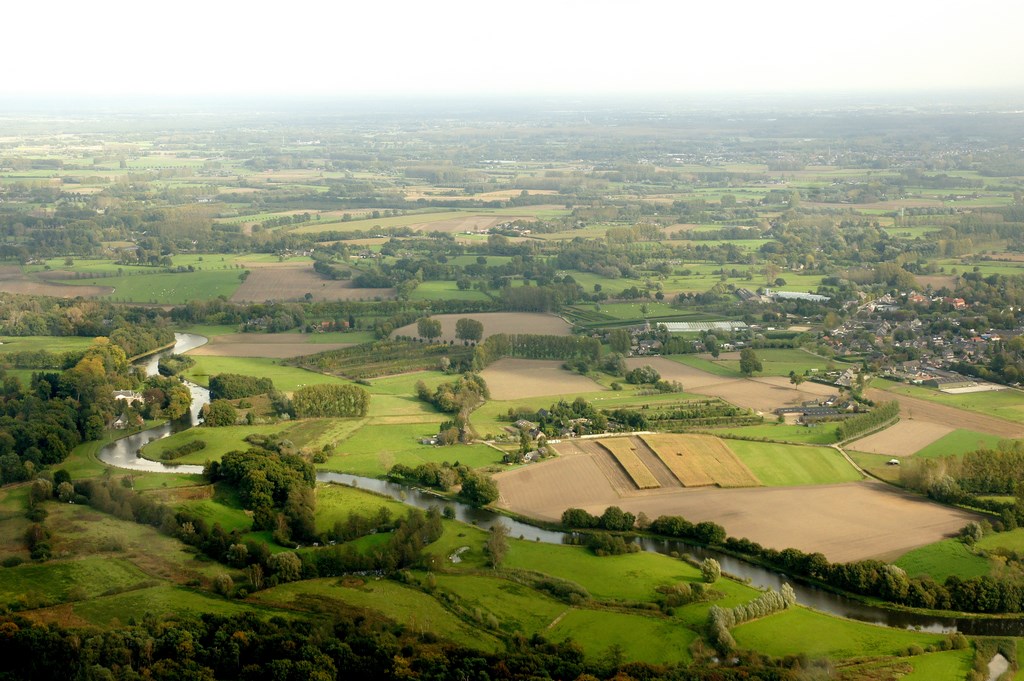 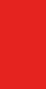 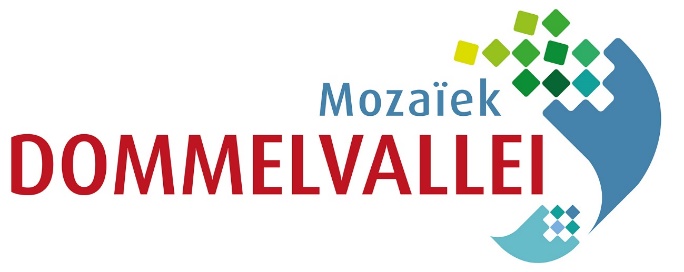 WERKATELIER DOMMELVALLEI
Op naar het uitvoeringsprogramma
Beschikbaarheid middelen voor uitvoeren projectplannen via stimuleringssubsidie 
Het Groene Woud

Communicatie via MozaïekLoket mozaiekdommelvallei@gmail.com/0411-631031
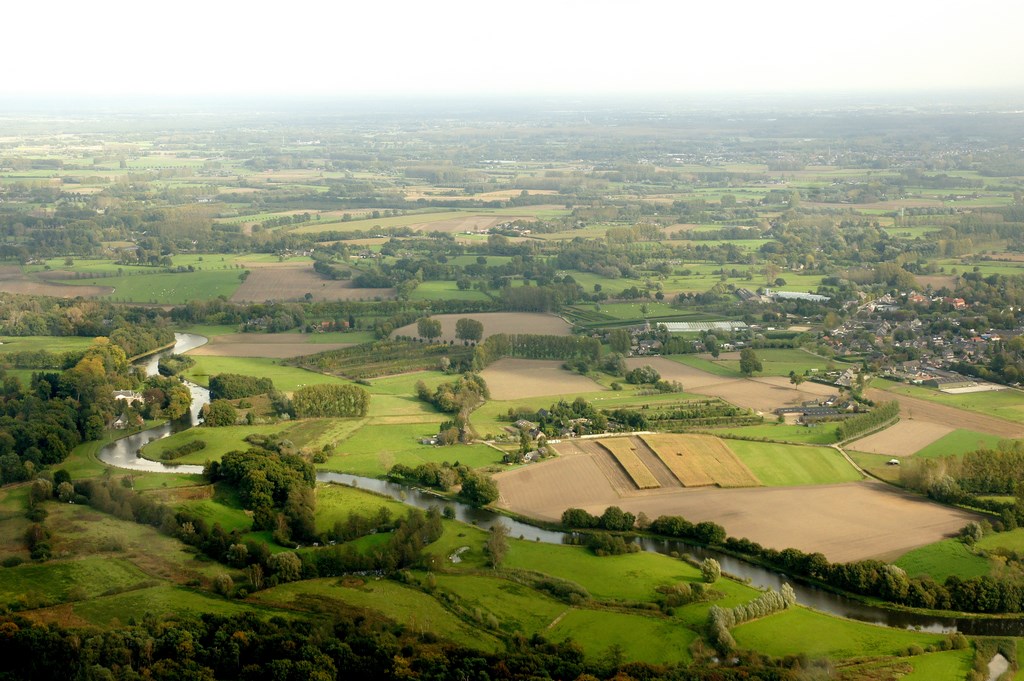 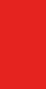